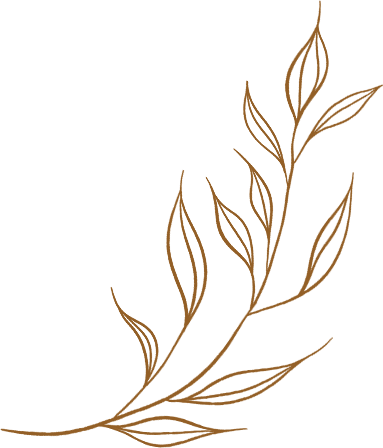 join us for a
B R I D A L
S H O W E R
in honor of
Y A S M I N  R Y A N
J U N E  1 0 ,  A T  3 : 3 0  P M
T h e  P r i c e  R e s i d e n c e
3 5  R o s e  S t r e e t ,  N Y
P l e a s e  R S V P  b y  3 0 . 0 8
a t  5 6 8 . 5 6 7 . 4 4 5 5